Поняття кримінального процесуального доказування
діяльність слідчого, прокурора, слідчого судді і суду по збиранню (формуванню), перевірці й оцінці доказів, а також висуненню ними на підставі необхідної та достатньої сукупності доказів певних правових тез із відповідним обґрунтуванням у процесуальних рішеннях по кримінальному провадженню
Елементи доказування
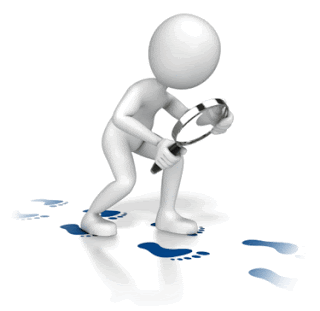 Мета доказування
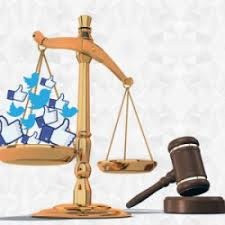 отримання знань, максимально наближених до об’єктивної реальності
доказування у кримінальному провадженні спрямовано на отримання достовірних знань, перш за все щодо події кримінального правопорушення та винуватості обвинуваченого
Значення доказування
Предмет доказування
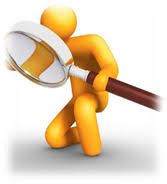 це коло закріплених у законі обставин, які повинні бути встановлені чи спростовані під час доказування у кожному кримінальному провадженні
Предмет доказування становлять
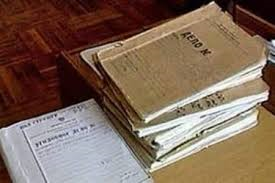 у кримінальному проваджені підлягають доказуванню:
обставини, які впливають на ступінь тяжкості вчиненого кримінального правопорушення,
подія кримінального правопорушення
винуватість обвинуваченого у вчиненні кримінального правопорушення
обставини, що є підставою для застосування до юридичних осіб заходів кримінально-правового характеру
вид і розмір шкоди, завданої кримінальним правопорушенням, а також розмір процесуальних витрат
обставини, які підтверджують, що гроші, цінності та інше майно, які підлягають спеціальній конфіскації, одержані внаслідок вчинення кримінального правопорушення
обставини, що є підставою для звільнення від кримінальної відповідальності
Межі доказування
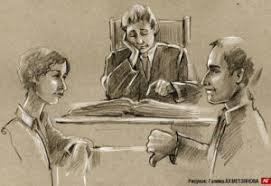 це такі межі доказової процесуальної діяльності, які констатують:
повноту версій, що перевіряються; 
«глибину» дослідження обставин, що підлягають встановленню; 
обсяг доказів і їхніх джерел, обов’язкових для визнання наявності або відсутності цих обставин; 
достатність обґрунтування висновків у кримінальному  провадженні, тощо. 
Межі доказування є індивідуальними у кожній справі і для кожної зі сторін. 
Неправильне визначення меж доказування може потягнути необґрунтоване звуження або розширення процесу доказування.
Докази
фактичні дані, отримані у передбаченому КПК порядку, на підставі яких слідчий, прокурор, слідчий суддя і суд встановлюють наявність чи відсутність фактів та обставин, що мають значення для кримінального провадження та підлягають доказуванню
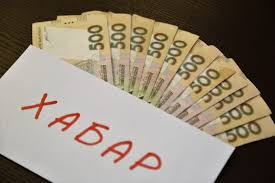 Під "фактичними даними", розуміється одержання з встановлених законом джерел відомостей про факти, обставини кримінального провадження
Факти - це події, явища дійсності. При доказуванні слідчий, прокурор, слідчий суддя, суд мають справу з відомостями про ці події, явища, що зафіксовані у показаннях, документах та інших джерелах доказів.
Докази класифікуються:
Джерела доказів
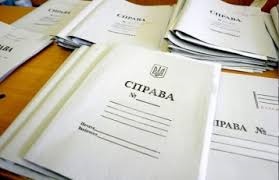 джерела доказів
Речові докази
Показання
Документи
Висновок експерта
показання як процесуальне джерело доказів
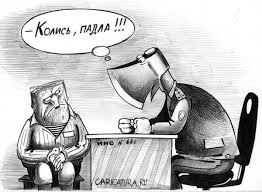 це відомості, які надаються в усній або письмовій формі під час допиту підозрюваним, обвинуваченим, свідком, потерпілим, експертом щодо відомих їм обставин у кримінальному провадженні, що мають значення у цьому кримінальному провадженні
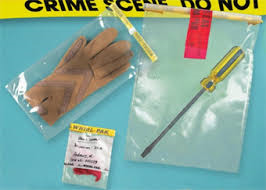 Речові докази
матеріальні об’єкти, які були знаряддям вчинення кримінального правопорушення, зберегли на собі його сліди або містять інші відомості, які можуть бути використані як доказ факту чи обставин, що встановлюються під час кримінального провадження, в тому числі предмети, що були об’єктом кримінально-протиправних дій, гроші, цінності та інші речі, набуті кримінально-протиправним шляхом.
Речові докази
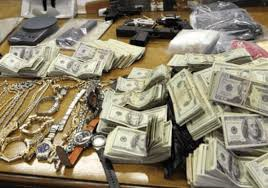 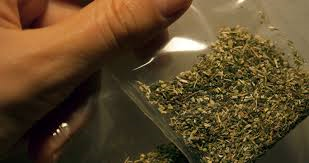 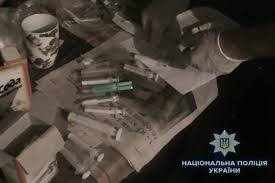 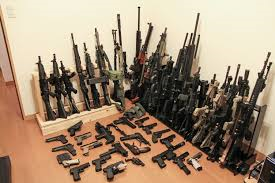 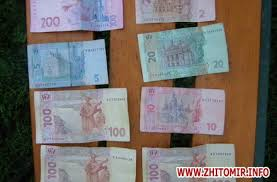 ознаки речових доказів
відомості, що мають значення для кримінального провадження, відображаються на предметі не в момент провадження слідчих (розшукових) або судових дій, а за межами кримінального провадження
носієм відомостей, що мають доказове значення, виступають виключно предмети (речі або документи)
речові докази є незамінними, оскільки створюються самим фактом і обстановкою вчиненого кримінального правопорушення. У силу цієї ознаки не можуть бути речовими доказами зразки для експертизи
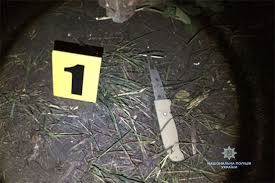 Документи
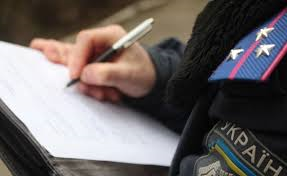 спеціальне створений з метою збереження інформації матеріальний об’єкт, який містить зафіксовані за допомогою письмових знаків, звуку, зображення тощо відомості, що мають значення для встановлення обставин кримінального правопорушення і можуть бути використані як доказ факту чи обставин, які підлягають доказуванню під час кримінального провадження
Документи
матеріали фотозйомки, звукозапису, відеозапису та інші носії інформації (у тому числі електронні)
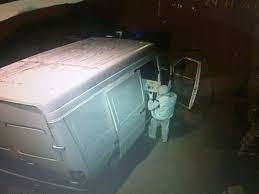 складені в порядку та випадках, передбачених КПК, протоколи про хід і результати проведення процесуальних дій та додатки до них
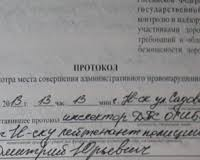 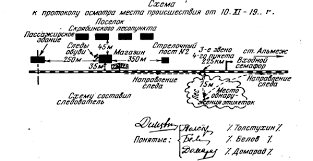 Документи
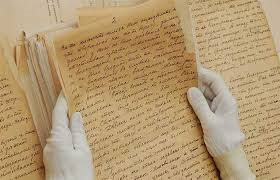 висновки ревізій та акти перевірок
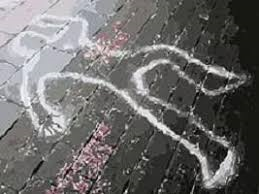 матеріали, в яких зафіксовано фактичні дані про протиправні діяння окремих осіб та груп осіб, зібрані оперативними підрозділами з дотриманням вимог ЗУ «Про оперативно-розшукову діяльність».
Висновок експерта
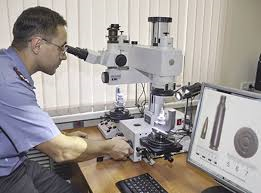 докладний опис проведених експертом досліджень і зроблені за їх результатами висновки, а також обгрунтовані відповіді на запитання, поставлені особою, яка залучила експерта, або слідчим суддею чи судом, що доручив проведення експертизи під час кримінального провадження
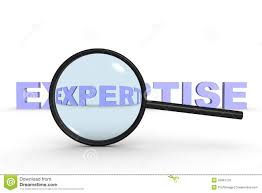 ЕКСПЕРТИЗА
Експертиза значно розширює пізнавальні можливості слідства та суду, дозволяючи використовувати весь арсенал сучасних науково-технічних засобів, який постійно розвивається шляхом створення нових та удосконалення існуючих методик
Експертиза є найбільш значною та кваліфікованою формою використання спеціальних знань при провадженні доказування
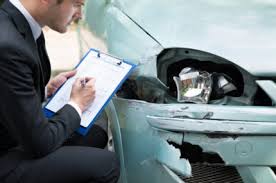 Процес доказування
Елементи доказування
Вказані елементи пов’язані між собою, оскільки збирання та перевірку неможливо відділити від оцінки доказів.
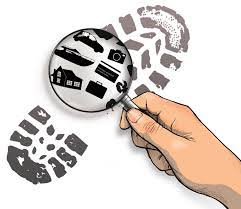 збирання доказів
складна комплексна діяльність суб’єктів доказування по виявленню, витребуванню, отриманню, закріпленню, збереженню у встановленому порядку доказів.
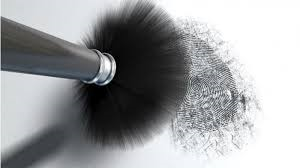 Збирання доказів здійснюється сторонами кримінального провадження та потерпілим у порядку, передбаченому КПК
Способи збирання доказів
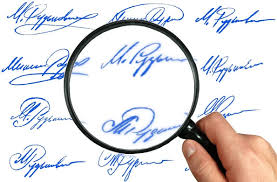 витребування та отримання від органів державної влади, органів місцевого самоврядування, підприємств, установ та організацій, службових та фізичних осіб речей, документів, відомостей, висновків експертів, висновків ревізій та актів перевірок; 
проведення слідчих (розшукових) дій та негласних слідчих (розшукових) дій, 
одержання доказів на території іноземної держави в результаті здійснення міжнародного співробітництва під час кримінального провадження 
проведення інших процесуальних дій
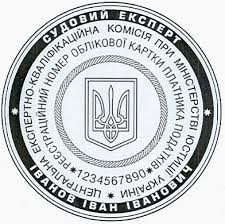 Перевірка (дослідження) доказів
провадиться шляхом їх аналізу, зіставленнях з іншими доказами, що може призвести до висновку про необхідність збирання нових доказів, які підтверджують або спростовують докази, що перевіряються
особливість перевірки доказів полягає в тому, що вона здійснюється як логічним, тобто розумовим шляхом, так і за допомогою практичних дій, які можуть бути пов’язані із збиранням нових доказів, відповідно до закону
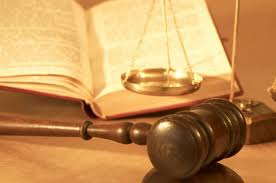 оцінка доказів
оцінка доказів - здійснювана в логічних формах розумова діяльність, пов’язана із встановленням і належності, допустимості, достовірності та достатності доказів, зібраних під час і судового або судового провадження, а також визначенням їх значення для вирішення справи по суті
оцінка доказів завжди відбувається у формі розумової діяльності.
Задачі, що вирішуються в процесі оцінки доказів
ЗАДАЧІ
Належність
 доказів
Вірогідність 
доказів
Допустимість 
доказів
Сила доказів і їх достатність 
для визнання 
доказуваності шуканих фактів
ПРИНЦИПИ ОЦІНКИ ДОКАЗІВ
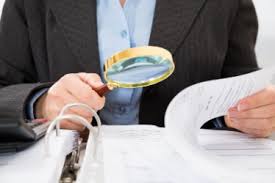 ПРЕДМЕТ ДОКАЗУВАННЯ ЗЛОЧИНІВ НЕПОВНОЛІТНІХ
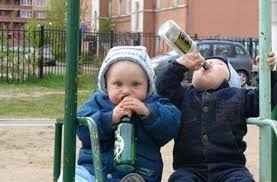 повні і всебічні відомості про особу неповнолітнього: його вік (число, місяць, рік народження), стан здоров’я та рівень розвитку, інші соціально-психологічні риси особи, які необхідно враховувати при індивідуалізації відповідальності чи обранні заходу виховного характеру. За наявності даних про розумову відсталість неповнолітнього, не пов’язану з психічною хворобою, повинно бути також з’ясовано, чи міг він повністю усвідомлювати значення своїх дій і в якій мірі міг керувати ними
ПРЕДМЕТ ДОКАЗУВАННЯ ЗЛОЧИНІВ НЕПОВНОЛІТНІХ
ставлення неповнолітнього до вчиненого ним діяння;
умови життя та виховання неповнолітнього;
наявність дорослих підбурювачів та інших співучасників кримінального правопорушення
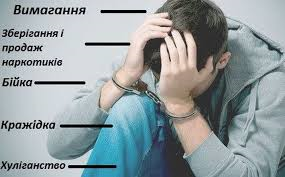 Обставини, що підлягають встановленню у кримінальному провадженні щодо застосування примусових заходів медичного характеру
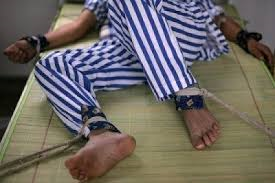 1) час, місце, спосіб та інші обставини вчинення суспільно небезпечного діяння або кримінального правопорушення;
2) вчинення цього суспільно небезпечного діяння або кримінального правопорушення цією особою;
3) наявність у цієї особи розладу психічної діяльності в минулому, ступінь і характер розладу психічної діяльності чи психічної хвороби на час вчинення суспільно небезпечного діяння або кримінального правопорушення чи на час досудового розслідування;
Обставини, що підлягають встановленню у кримінальному провадженні щодо застосування примусових заходів медичного характеру
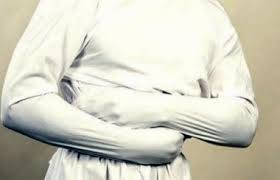 4) поведінка особи до вчинення суспільно небезпечного діяння або кримінального правопорушення і після нього;
5) небезпечність особи внаслідок її психічного стану для самої себе та інших осіб, а також можливість спричинення іншої істотної шкоди такою особою;
6) характер і розмір шкоди, завданої суспільно небезпечним діянням або кримінальним правопорушенням.
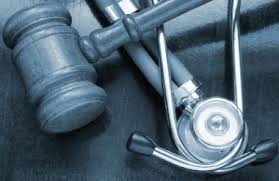